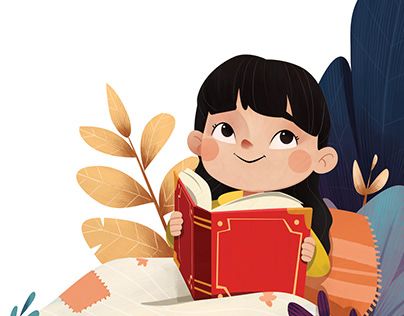 معرفی کتابهای داستان
توسط دانش آموزان
دبستان تزکیه
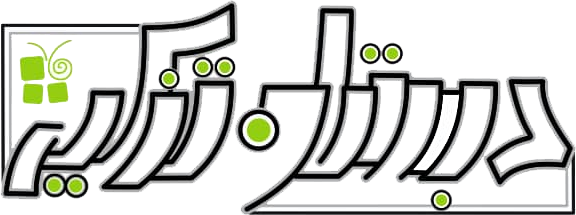 سارینا برخورداری/ پایه پنجم
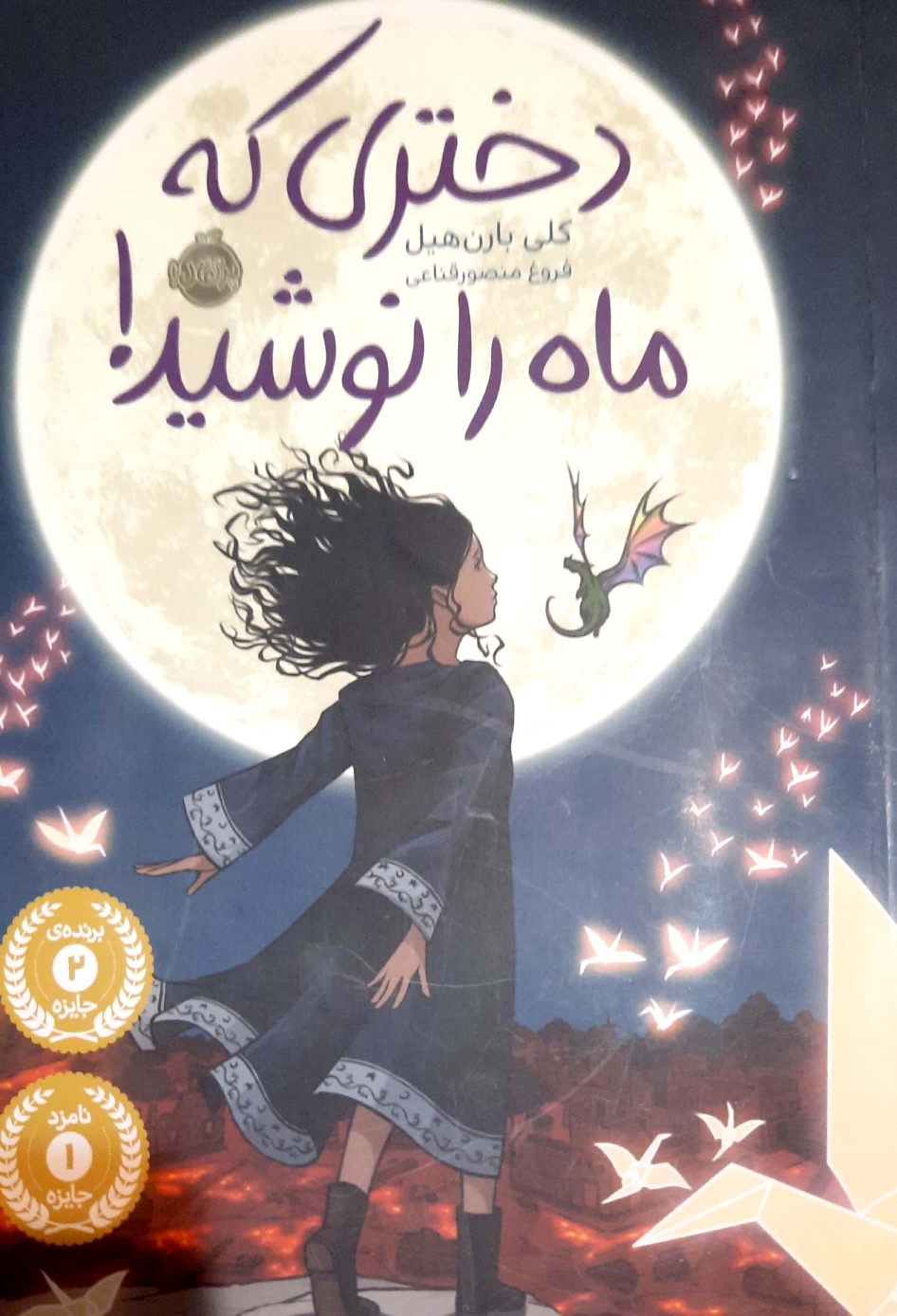 نام : دختری که ماه را نوشید انتشارات : پرتقال نویسنده: کلی بارن هیل مترجم : فروغ منصورقناعیخلاصه ای از داستان: زان پیر جادوگر دل رحمی است که به نوزادان قربانی و رهاشده در جنگل کمک میکند و آنها را در طرف دیگر جنگل به خانواده هایی میسپارد که بتوانند از آنها مراقبت کنند زان با استفاده از نور ستاره ها چون جادوگر بود به بچه ها شیر میداد اما روزی اشتباهی از نور ماه برای شیر دادن دختری استفاده میکند و او قدرتی پیدا میکند و .....
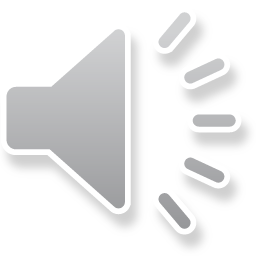 سارا ثروتی/پایه دوم
حسنا ایرانی /پایه پنجم
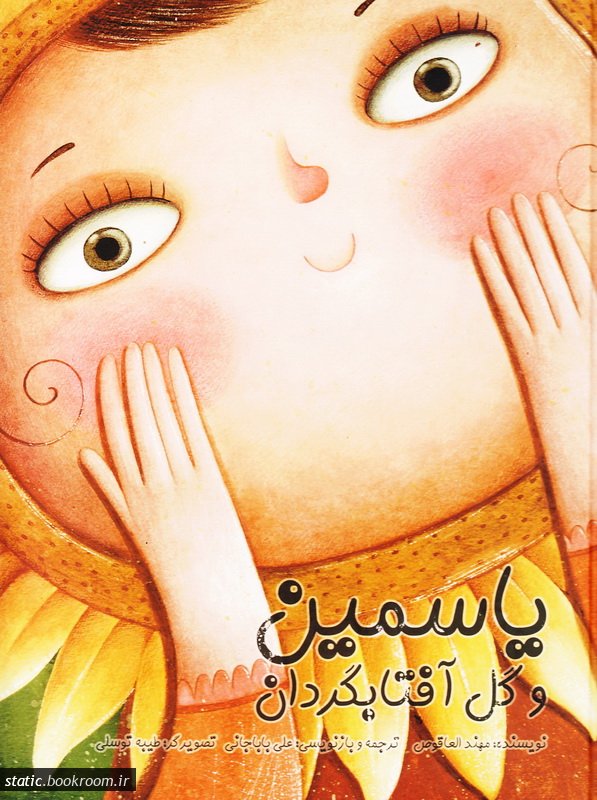 کتاب مورد علاقه ی من : یاسمین و گل آفتاب گرداننویسنده : مهند العاقوص مترجم : علی باباجانی تصویرگر : طیبه توسلی جمله ی زیبا : یاسمین خندید و گفت :(( توی دنیا دوتا خورشید است؛ یکی بزرگ و یکی کوچک. خورشید کوچک توی آسمان و خورشید بزرگ توی قلب من.)) ) منظور از خورشید بزرگ مادر است. (
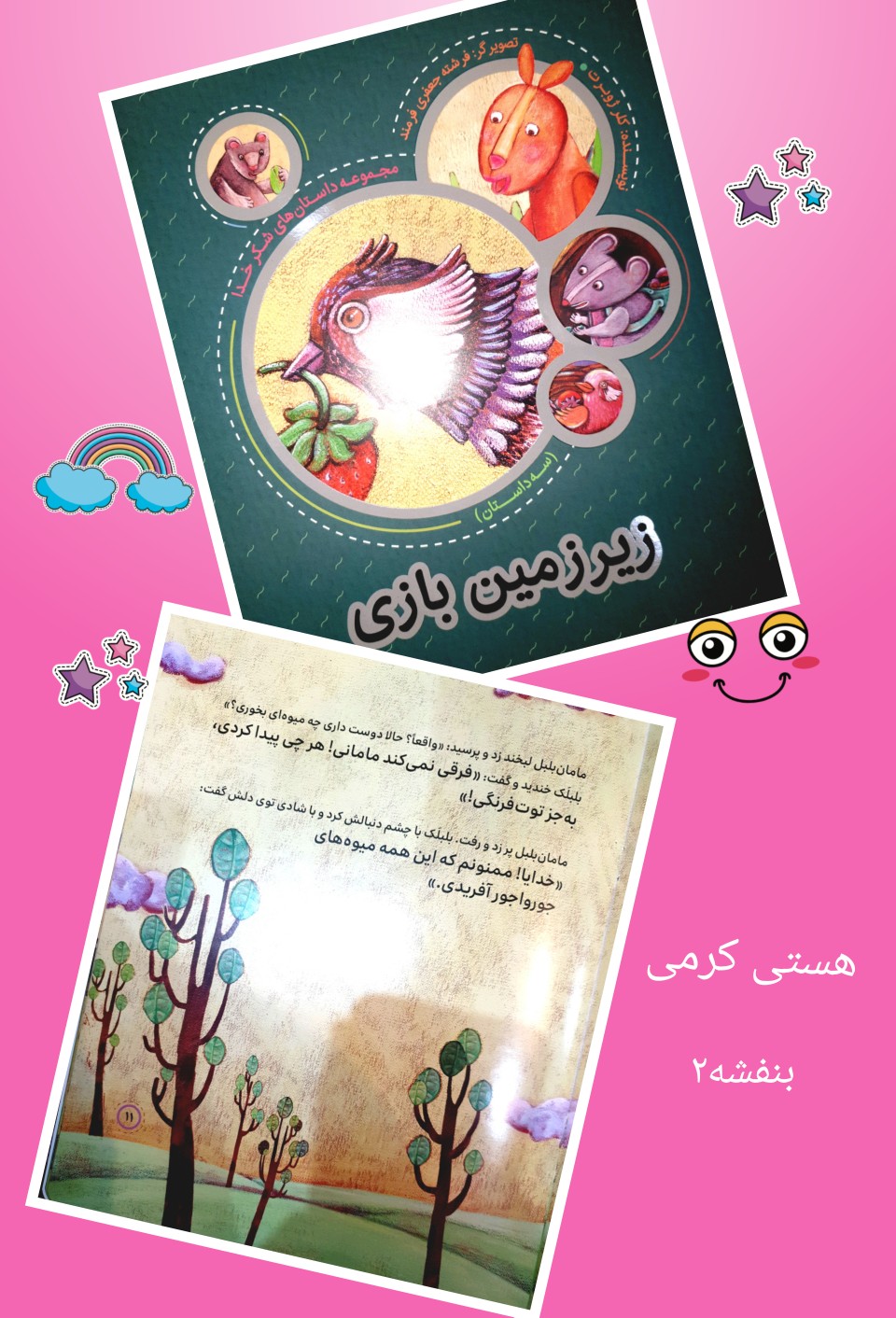 هستی کرمی/ پایه دوم
زهرا کاظمیان/ پایه چهارم
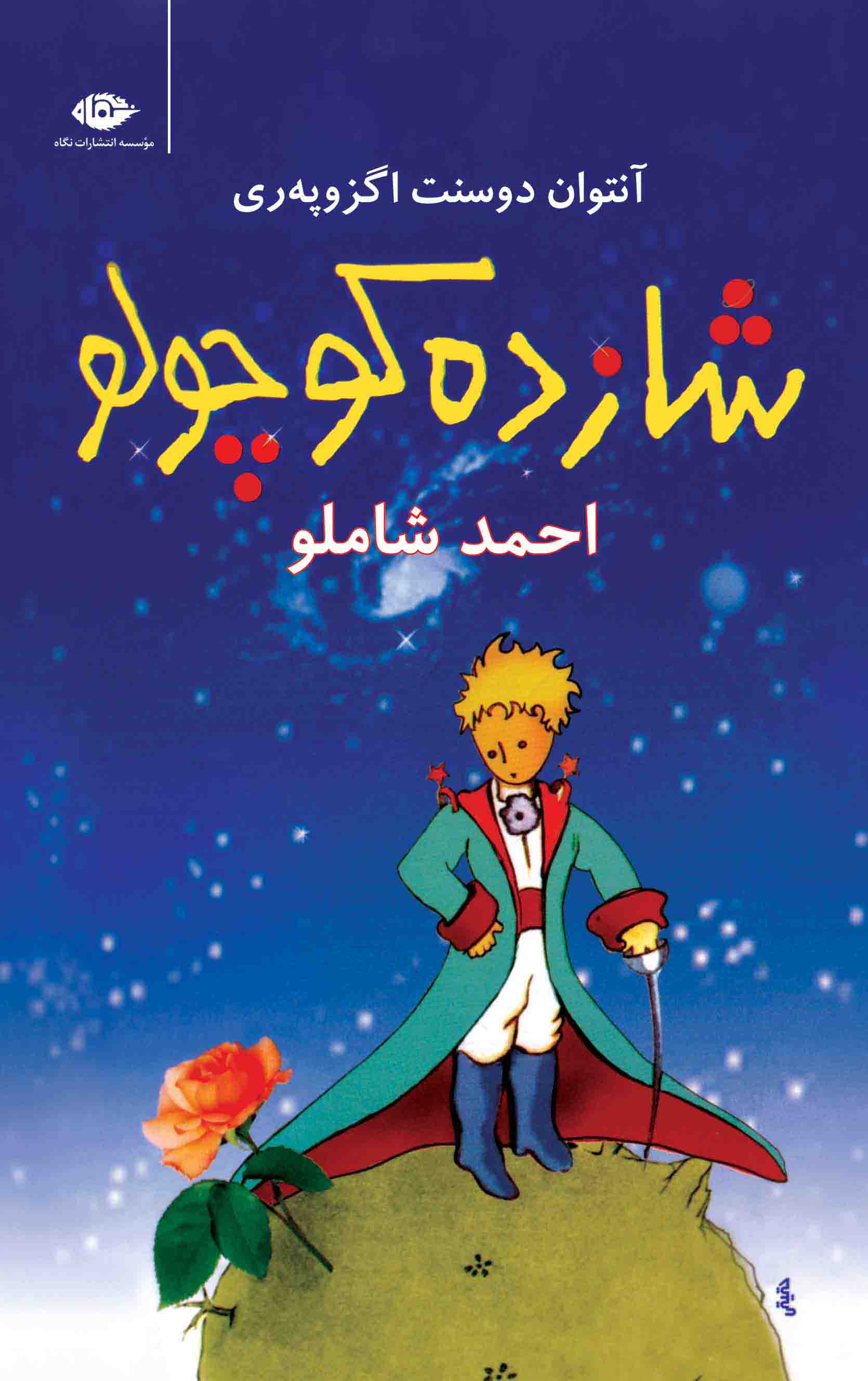 نام : شازده کوچولونویسنده: آنتوان دوسنتمترجم :  احمد شاملو
جمله مورد علاقه من:
خودت که می دانی... وقتی آدم خیلی دلش گرفته از تماشای غروب لذت می برد
حنانه حسینعلی زاده خراسانی/ پایه پنجم
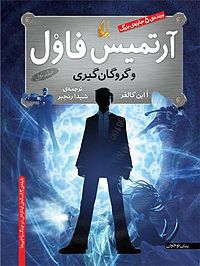 اسم کتاب:ارتمیس فاولنویسنده:اُاین کالفراین کتاب رمان نوجوان هستترجمه:شیدا رنجبراین کتاب چنین تا جلد دارد قسمت اول این کتاب اتمیس فاول وگرگان گیری است
بهترین جمله: وقتی من هدفی را در نظر می گیرم
 باید حتما به ان برسم
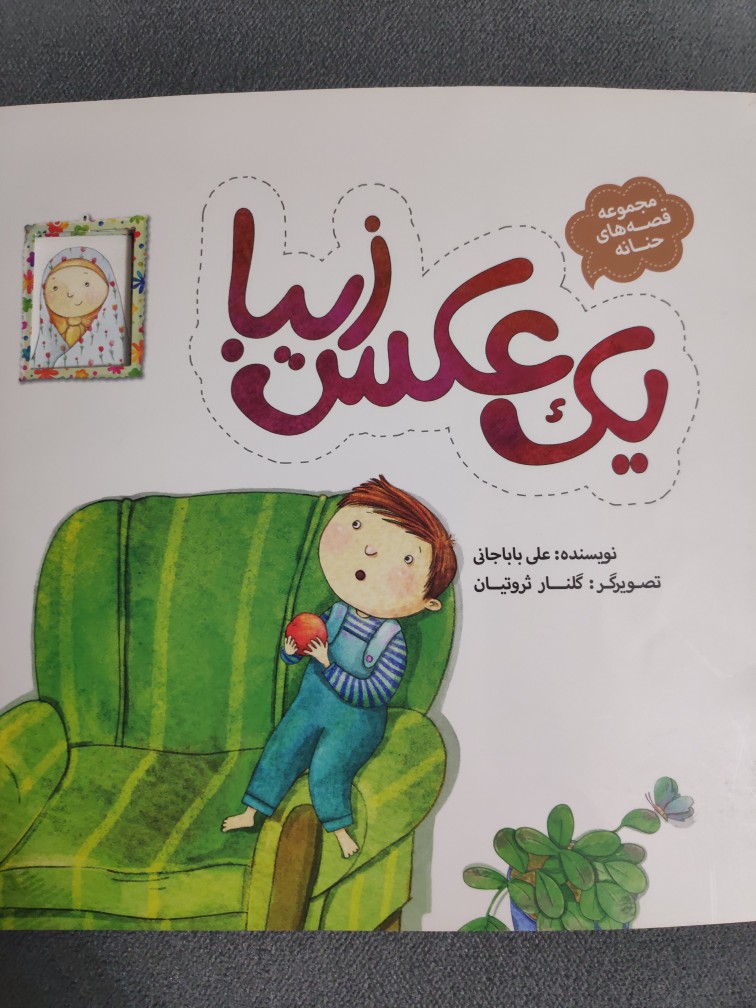 نام کتاب:یک عکس زیبا
نویسنده: علی باباخانی
با موضوع حجاب
محیا حکیمیان/ پایه اول
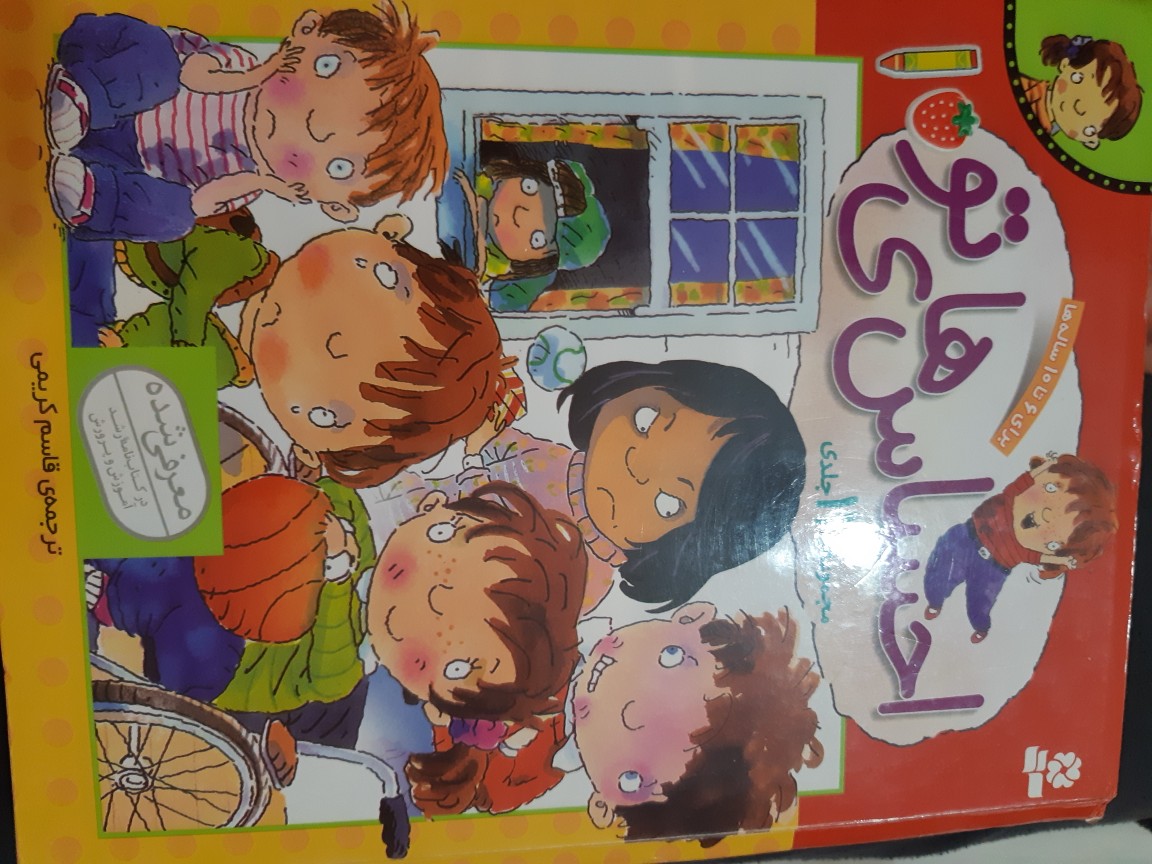 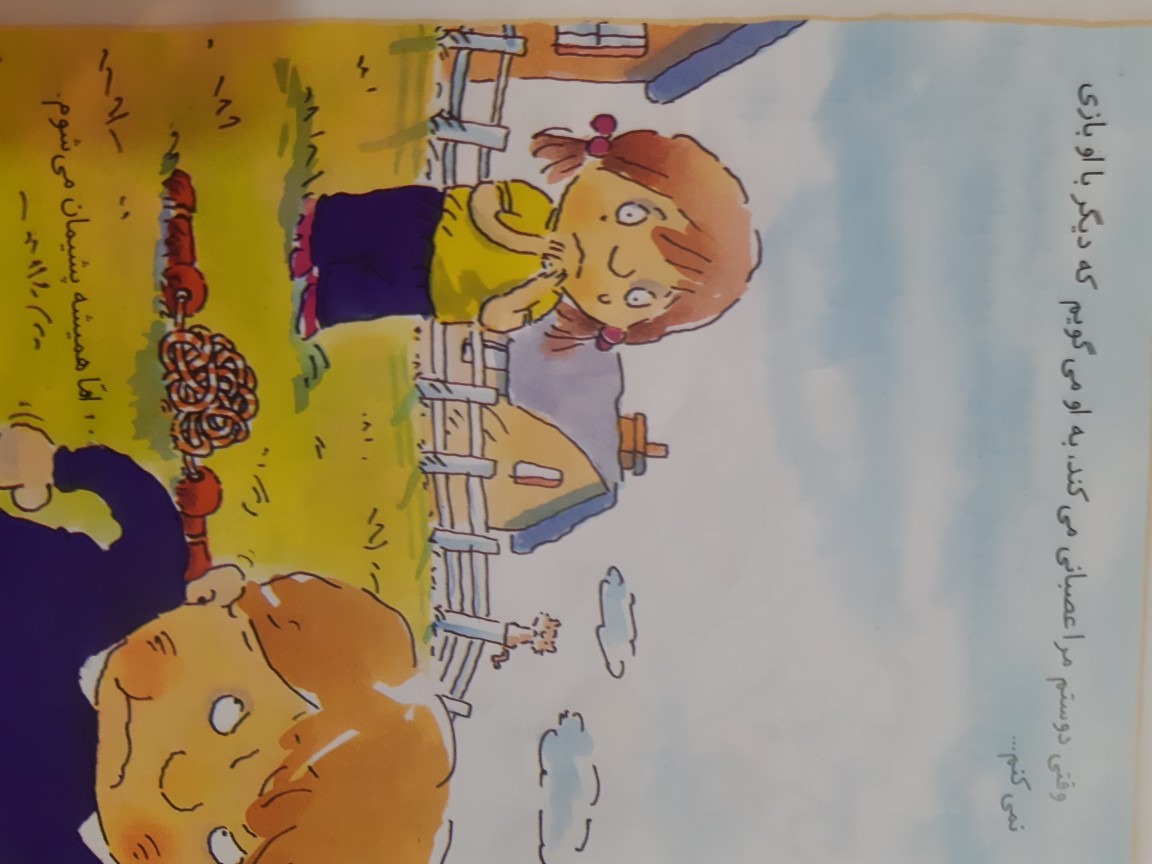 کتاب احساس های تو
نویسنده: برایان موزس و ترجمه قاسم کریمی انتشارات قدیانی
عسل کامل نیا/پایه اول
زهرا آدمی /پایه چهارم
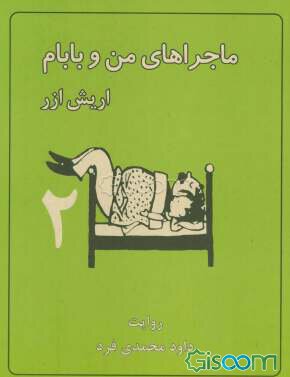 نام کتاب:من و بابام ٢نویسنده و تصویر گر : اریش ازرجمله ی مورد علاقه :
من هر جا در خانه شیرینی پیدا می کردم میخوردم.
نام کتاب: مثنوی معنوی مولف : زینب علیزاده لوشابیناشر : هنارس این کتاب شامل داستان های پند آموزی است که خیلی چیز ها به ما یاد میدهد
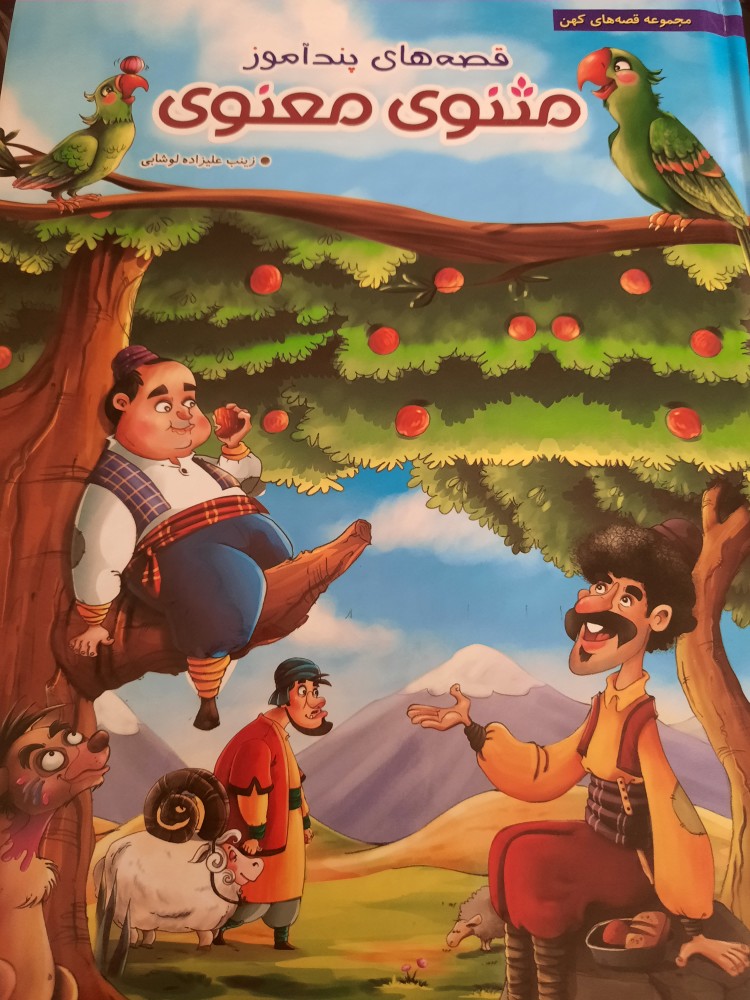 سارینا برخورداری/ پایه پنجم
این مجموعه 12جلدی "من دیگه کوچولونیستم."نویسنده:اعظم تبراییتصویرگر:سحرعجمیناشر:نوای مدرسهاین کتاب به ماخیلی چیزهایادمیده.جمله ای که پایان همه جلدهاش هست و من خیلی دوستش دارم:راستی....! توهم مثل من بزرگ شدی، یاهنوزکوچولویی؟
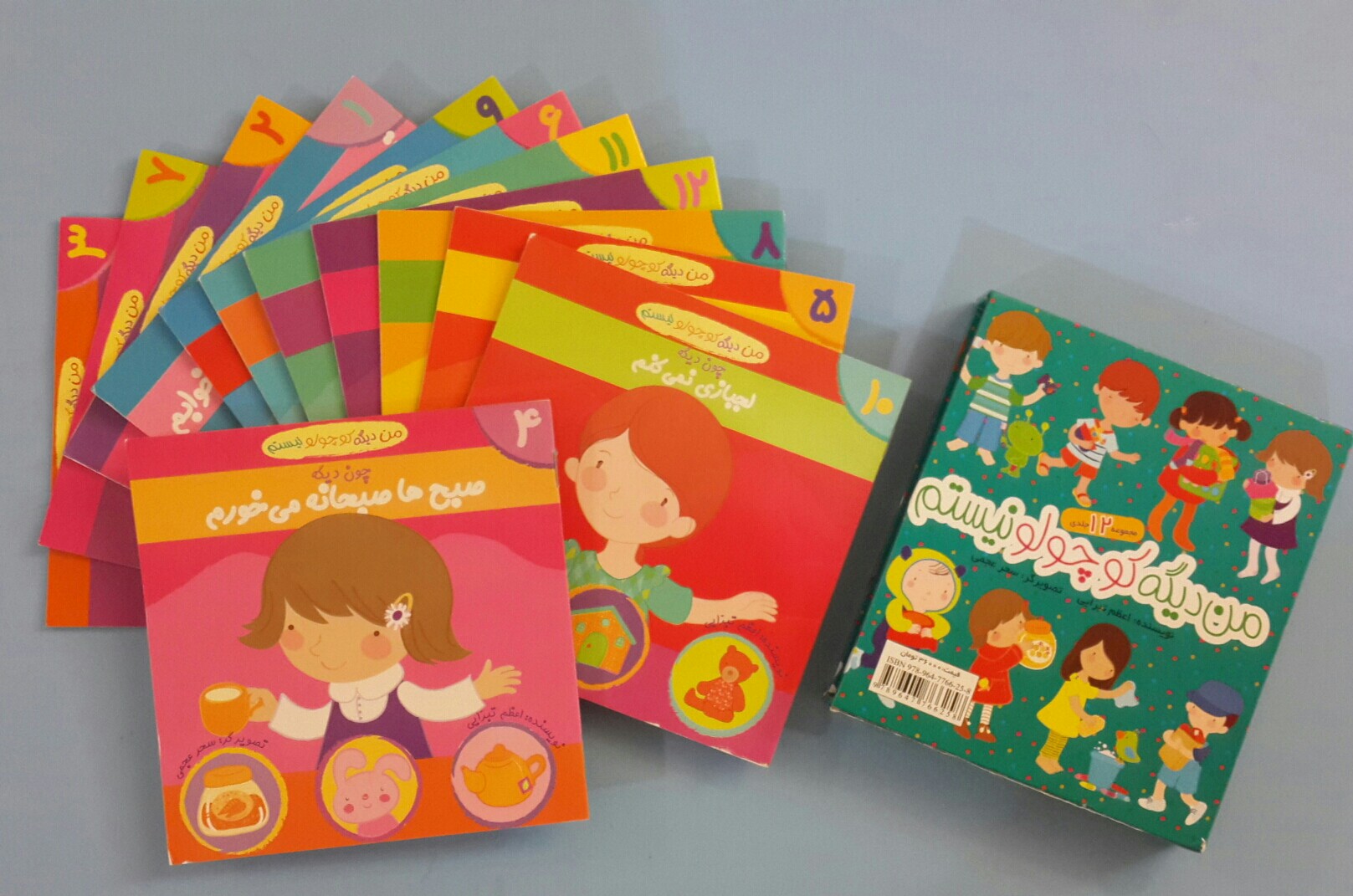 حورا فتح اله پور پایه اول
زهرا جهانگیری /پایه دوم
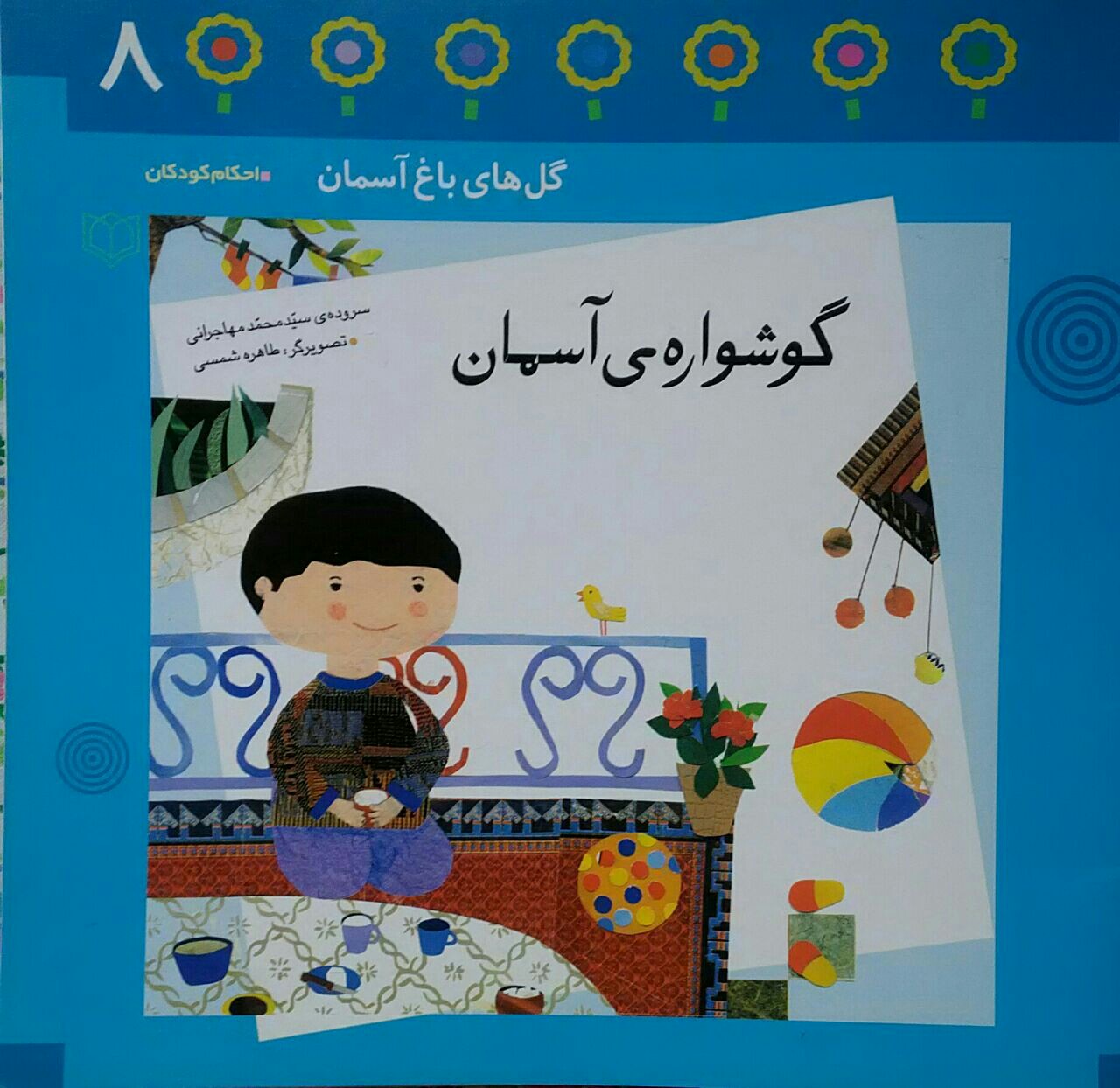 کتاب گوشواره های آسمان از مجموعه کتاب گل های باغ آسمان سروده سید محمد مهاجرانی انتشارات نشر معروف این کتاب خیلی خوبه احکام را به زبان بچه گانه توضیح میدهد.این جلد به مساله احکام ماه مبارک رمضان مبپردازد.
کتابی بسیار زیبا از زنان و دختران قهرماناز انتشارات نو
کتاب بوستان و گلستان حکایت های پند آموزی دارد و از شاعر بزرگ سعدی
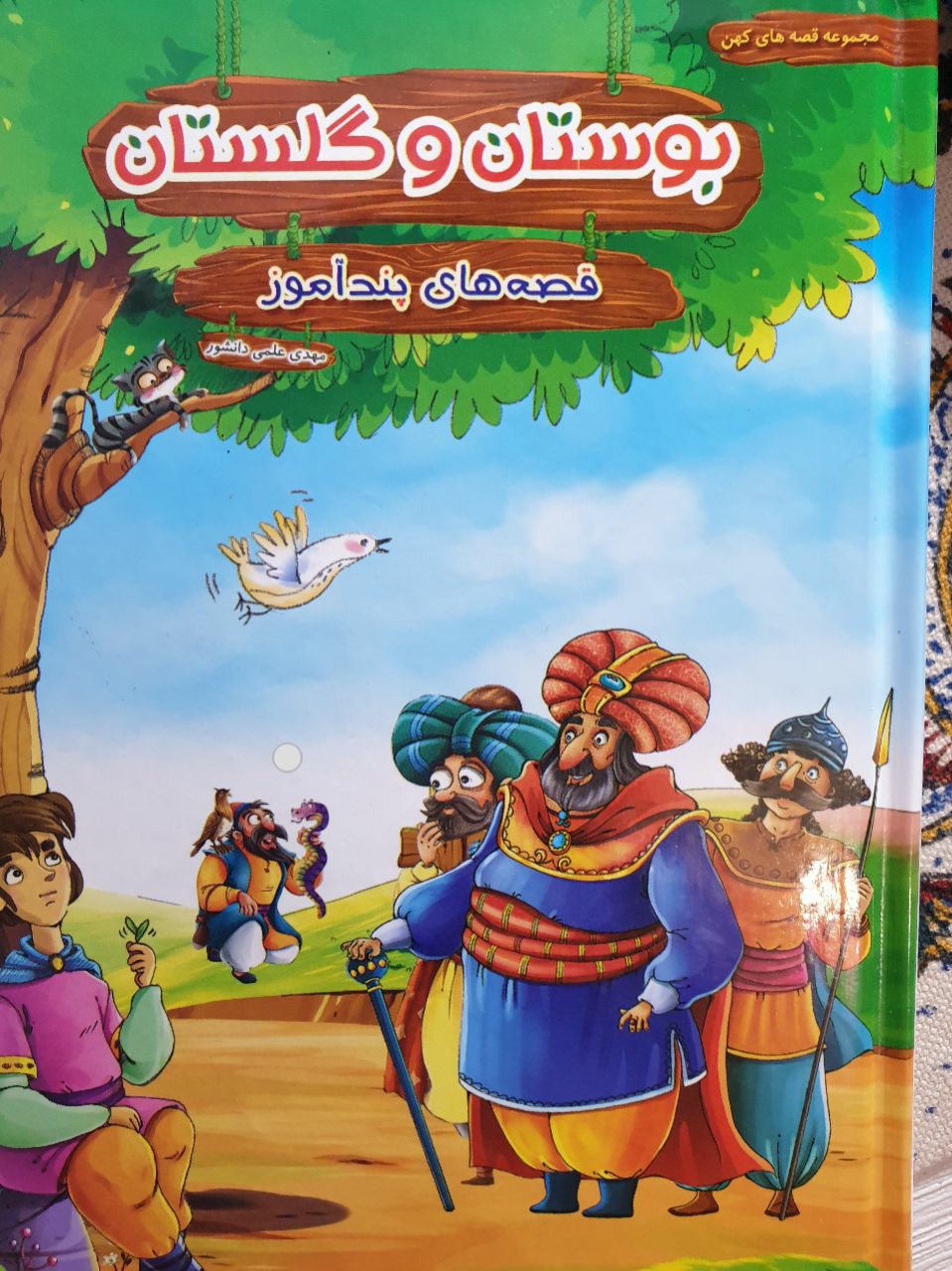 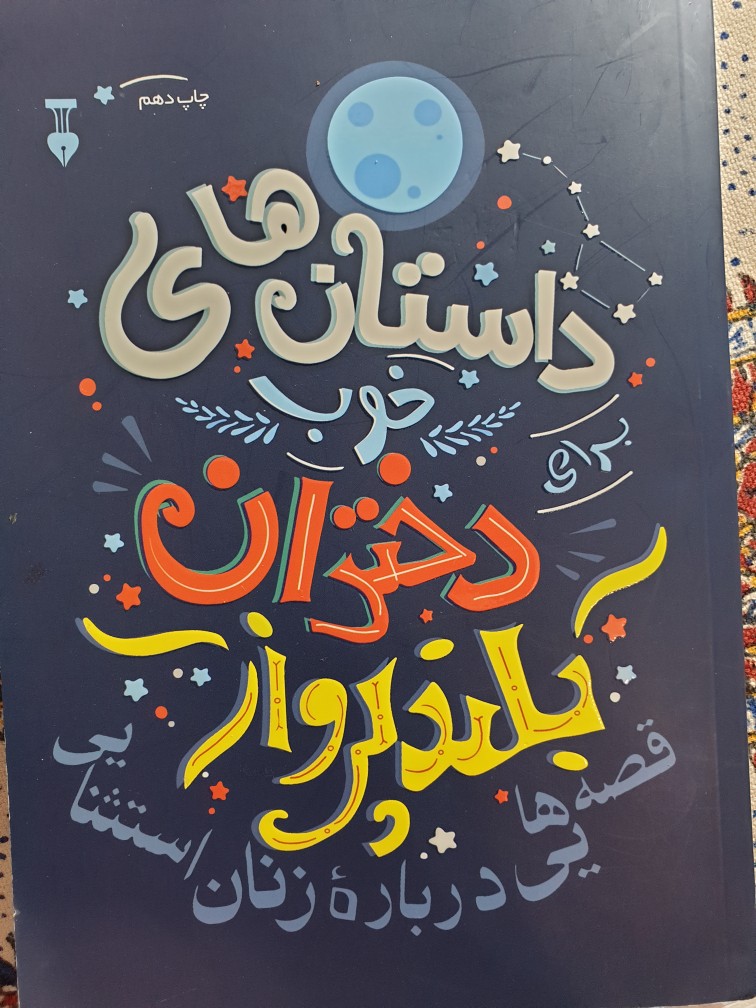 مطهره رسولی/ پایه پنجم
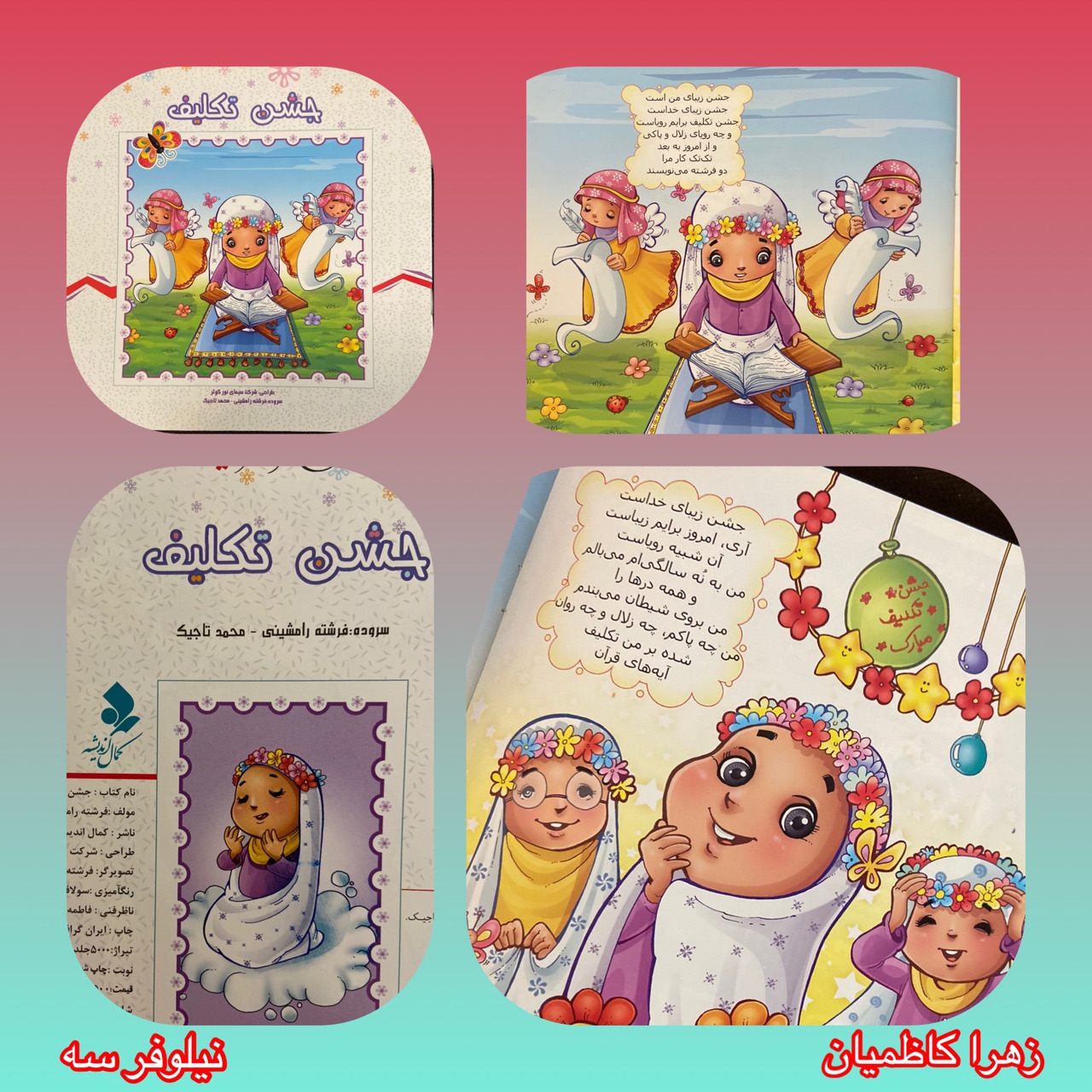 زهرا کاظمیان/ پایه چهارم
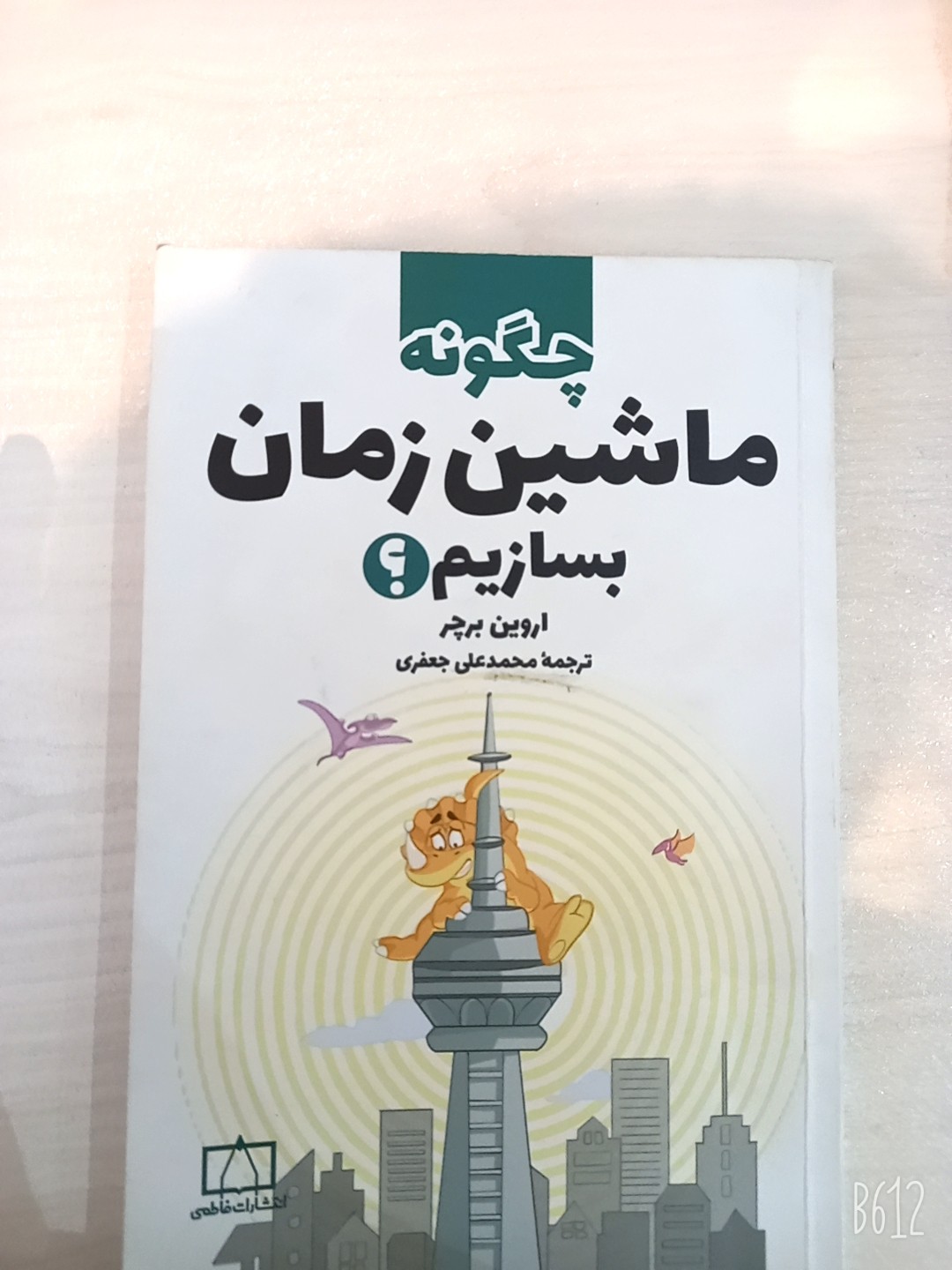 فاطمه سادات شیرازی /پایه چهارم
نویسنده : اروین برچر مترجم : محمد علی جعفری
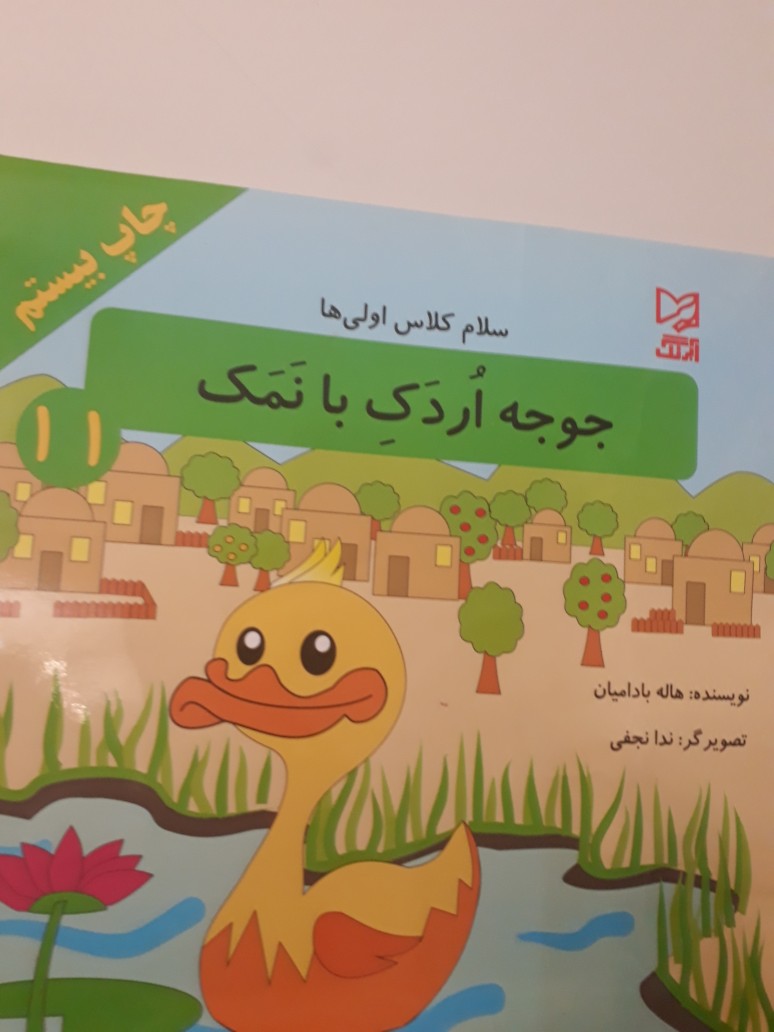 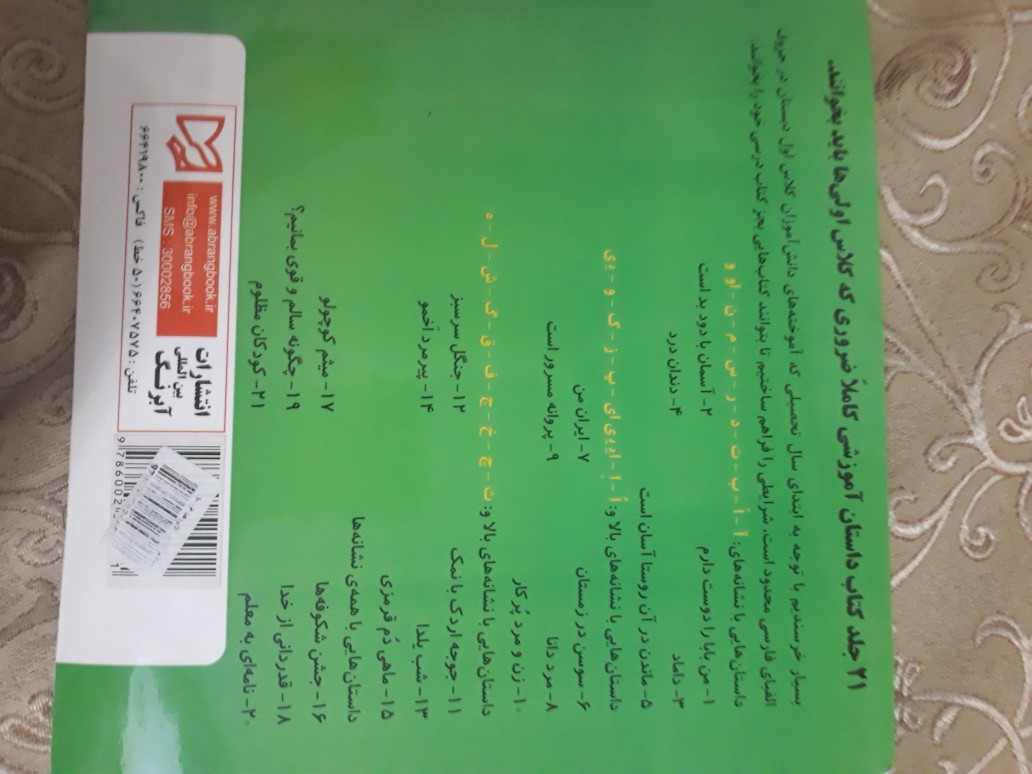 اولین کتاب که خواندم و هنوز دوستش دارم کتاب جوجه اردک بانمک بود که کلاس اول بودم و آن را خواندم و چون کاملا با حروفی که تا ان موقع خوانده بودم هماهنگ بود و هیچ کلمه ای نبود که حروف ان را نخوانده باشم خیلی لذت بردم
ریحانه قدس الهی /پایه دوم
سارینا برخورداری/ پایه پنجم
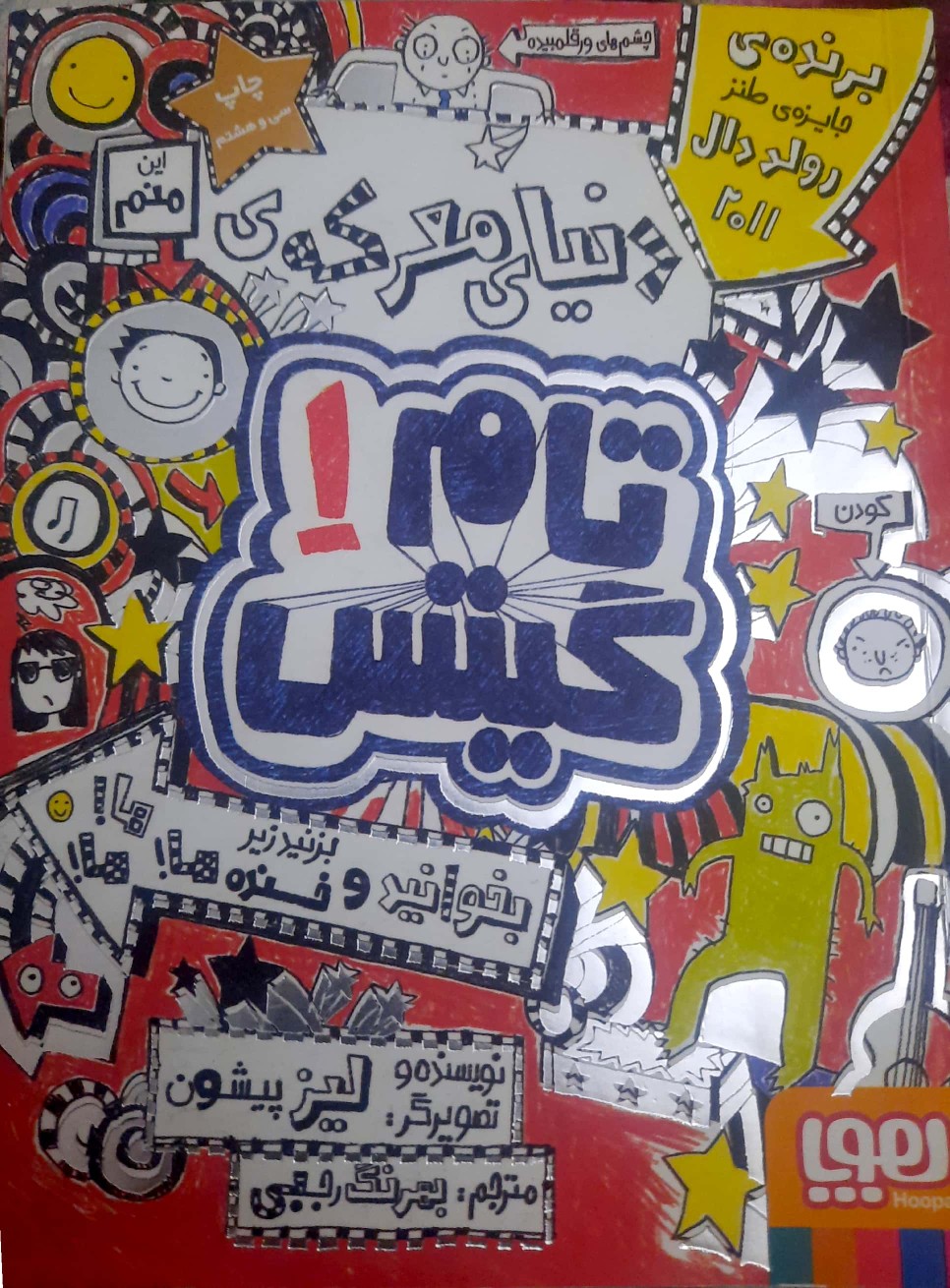 نام کتاب : تام گیتس نویسنده و تصویرگر : لیز پیشون مترجم : بهرنگ رجبی
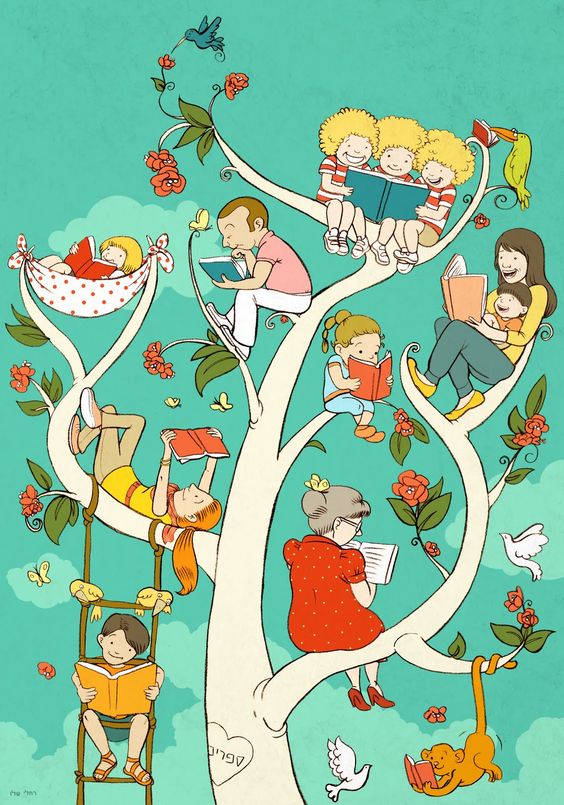 من همیشه تصور می کنم بهشت باید نوعی کتابخانه باشد
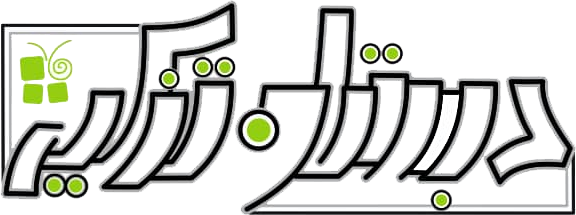